COMPANY NAME
TYPE OF EVENT
DATE:
TIME:
LOCATION:
POSITIONS:
BRING YOUR RESUME | BE PREPARED TO INTERVIEW | 
PROFESSIONAL DRESS IS ENCOURAGED
SPONSORS OR ADDITIONAL INFORMATION HERE
For additional information about Missouri Office of Workforce Development services, contact a Missouri Job Center near you. Locations and additional information are available at jobs.mo.gov or 1-888-728-JOBS (5627). 
 
The Missouri Department of Higher Education and Workforce Development is an equal opportunity employer/program. Auxiliary aids and services are available upon request to individuals with disabilities. Missouri Relay Services at 711.
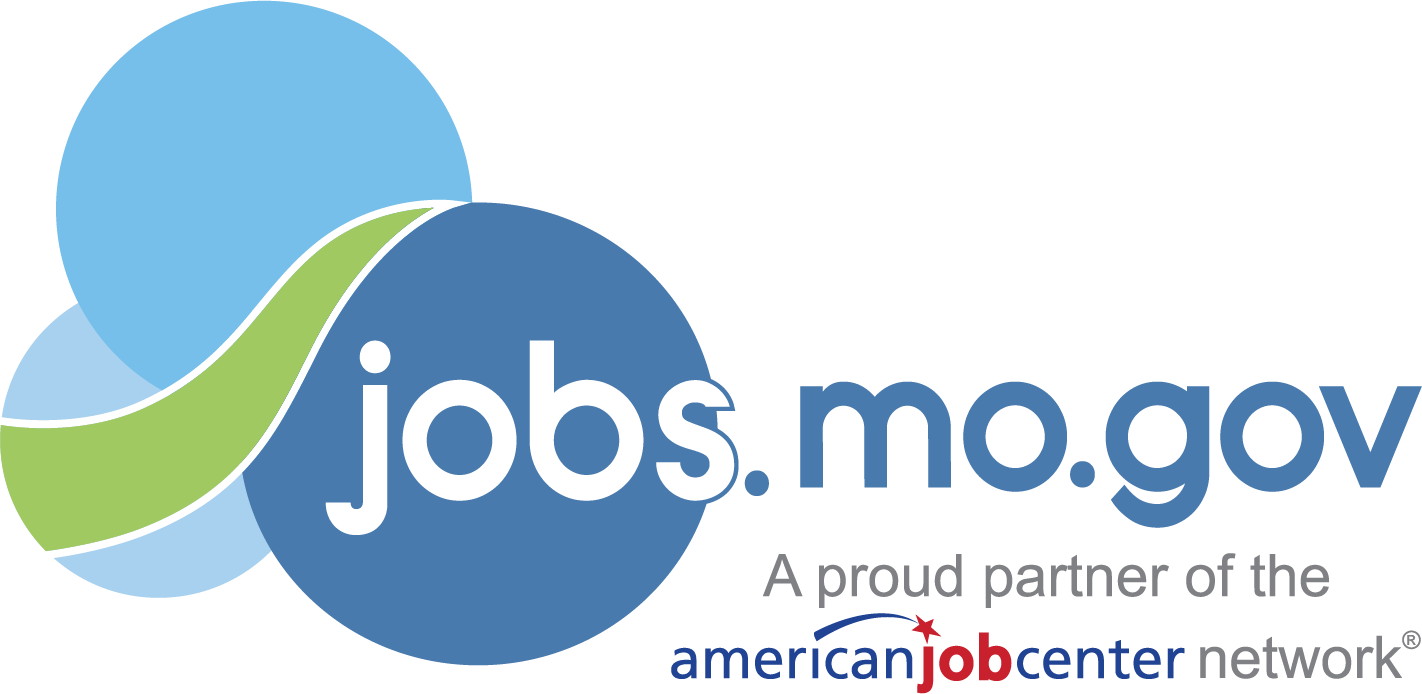 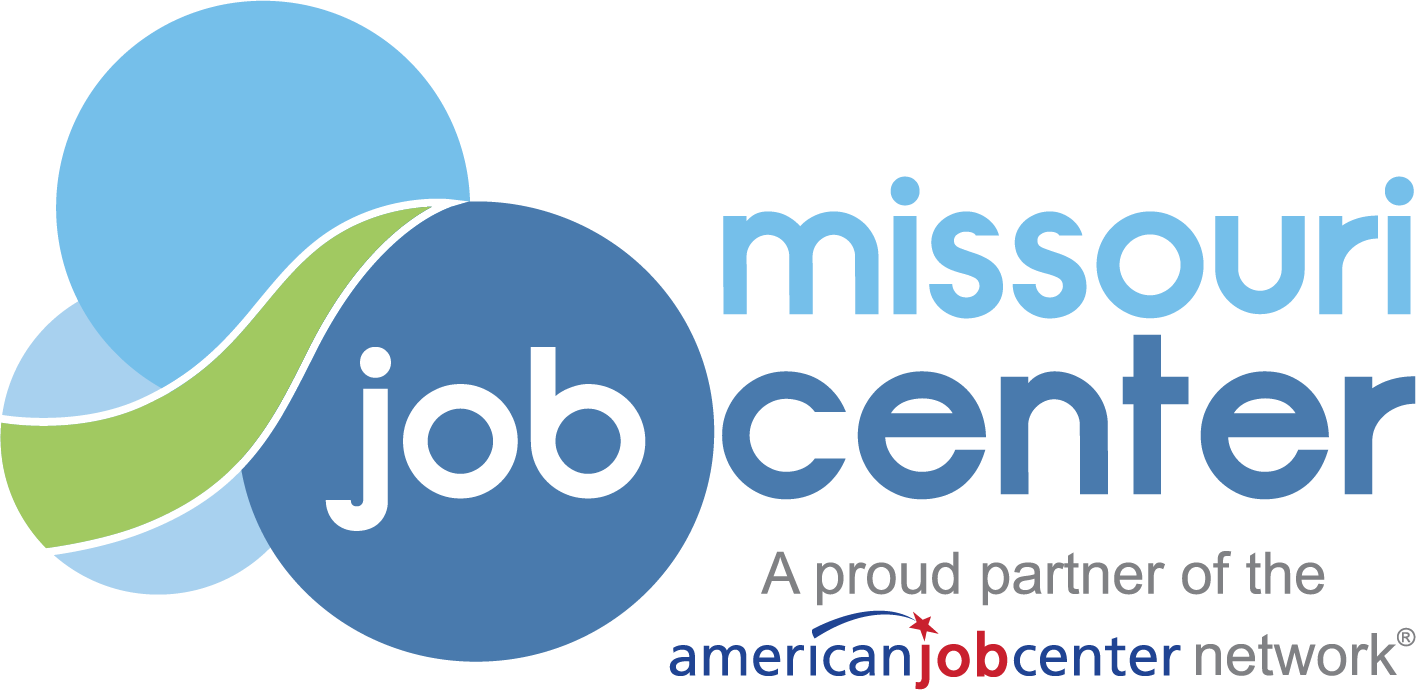